Single Bunch Instability at Flat Top
Ivan Karpov

Acknowledgements:
Alexandre Lasheen, Theodoros Argyropoulos,
 Markus Schwarz, Elena Shaposhnikova
LIU-SPS BD WG meeting, 16 Jan. 2020
Reference measurements with single bunch
Potential use single bunch instability threshold as validation of post-LS2 SPS impedance model
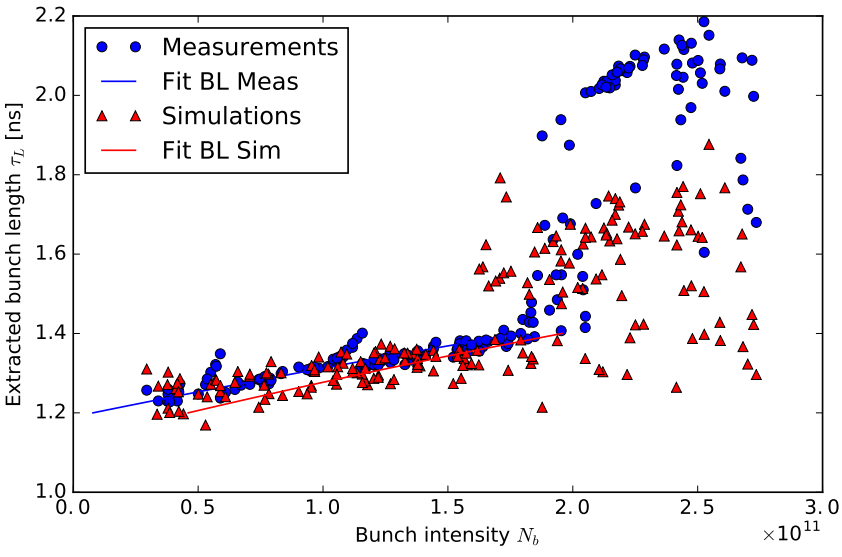 Single bunch measurements in 2015 (A. Lasheen, LIU-SPS BD WG 06/08/2015):
(A. Lasheen, PhD thesis, 2017)
2
Reference measurements with single bunch
Potential use single bunch instability threshold as validation of post-LS2 SPS impedance model
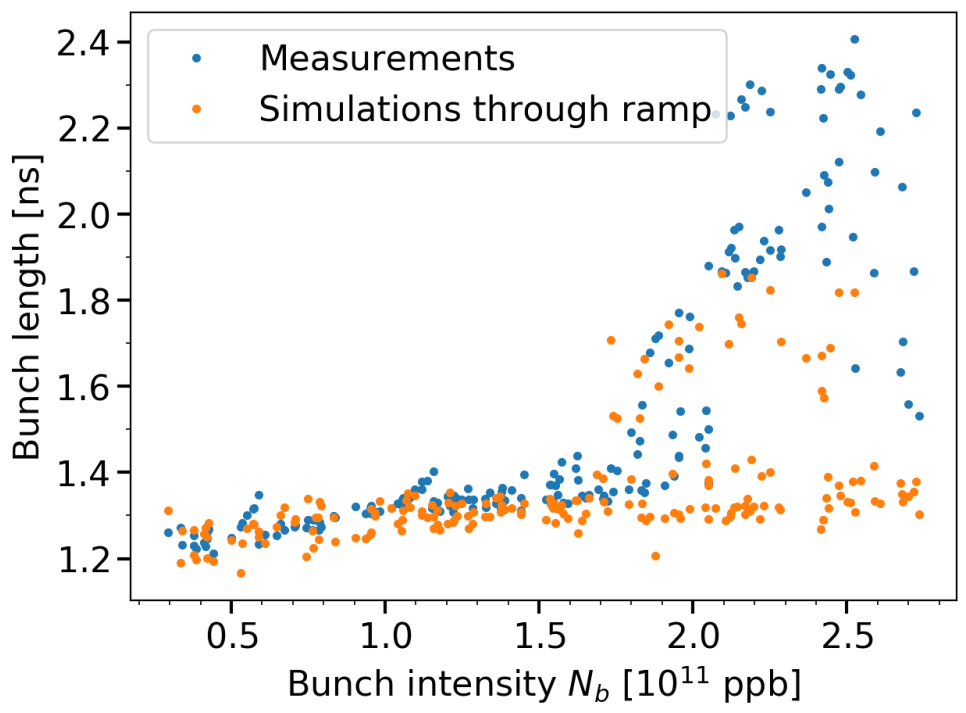 Single bunch measurements in 2015 (A. Lasheen, LIU-SPS BD WG 06/08/2015):
Better agreement with simulations using the latest impedance model
(J. Repond, PhD thesis, 2019)
3
Simulations parameters
Bunch length evolution during the ramp
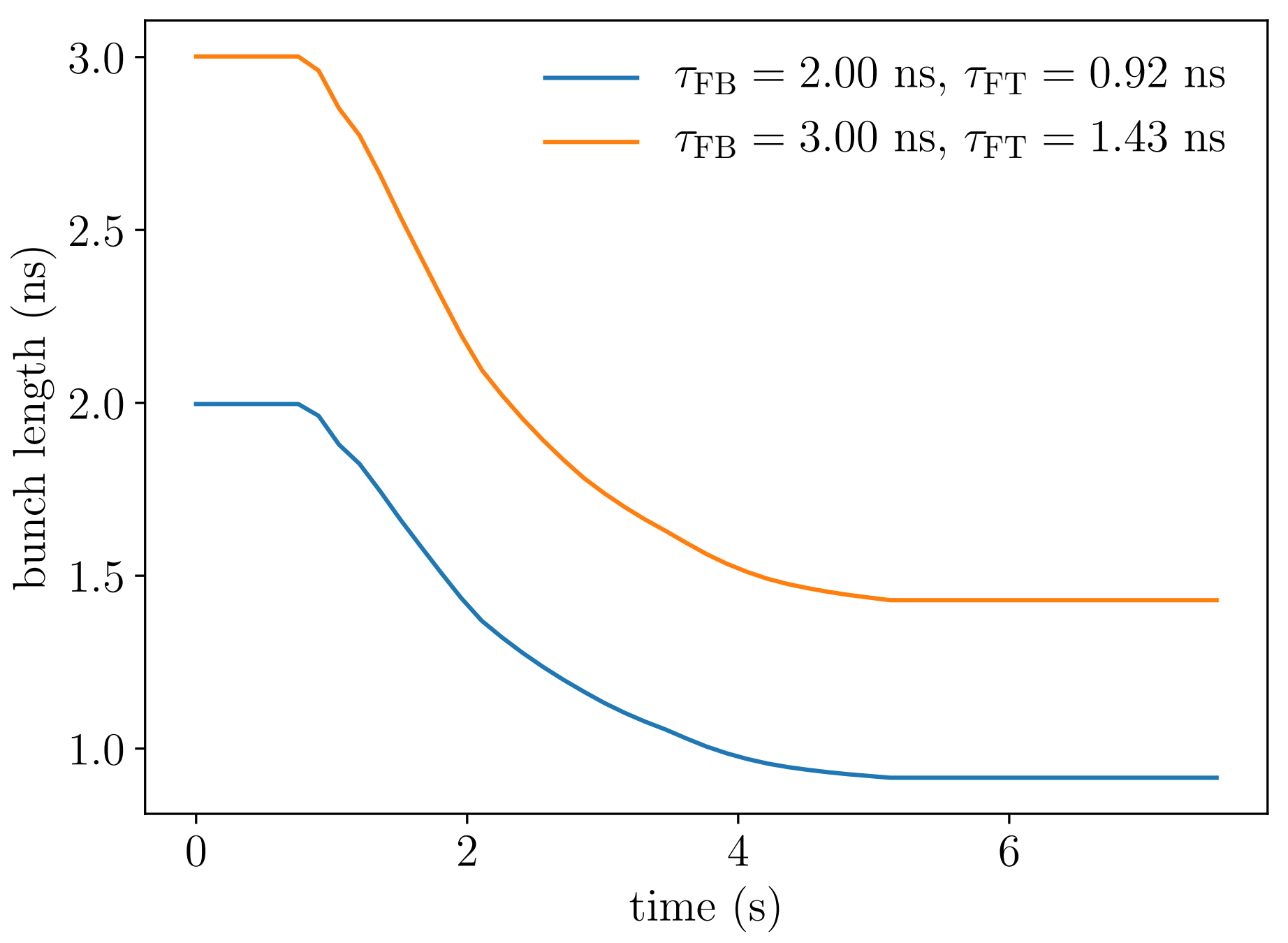 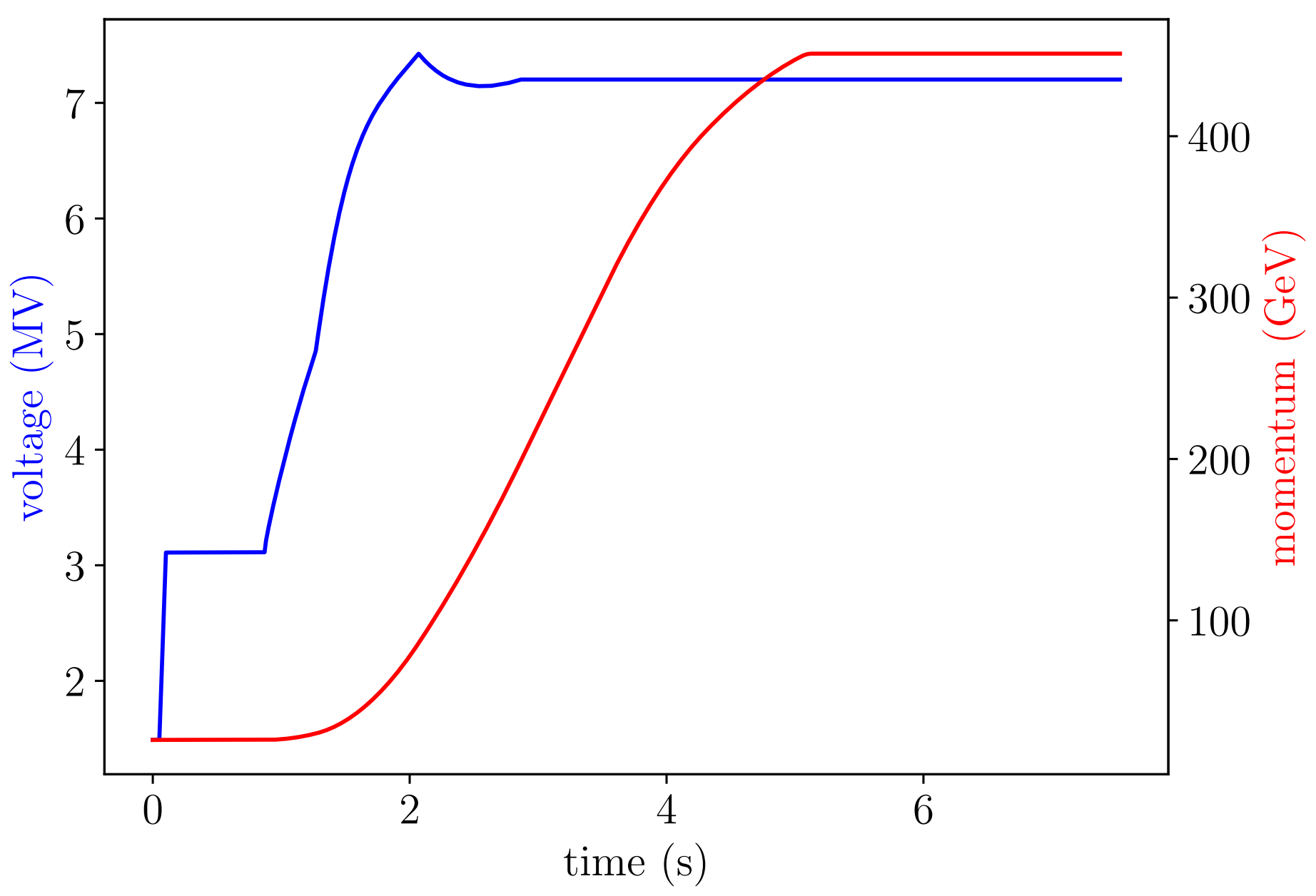 Extended flattop to compare with “flattop” simulations
Two set of simulations with different impedance model (pre-LS2 & post-LS2) 
bunches are matched at flat bottom (bunch length 2-3 ns, intensity 0.5e11 - 3e11 ppb)
Number of macro-particles 1e6, slicing 256 bins per bucket
4
Simulations at FT vs ramp in single rf
Post-LS2
Pre-LS2
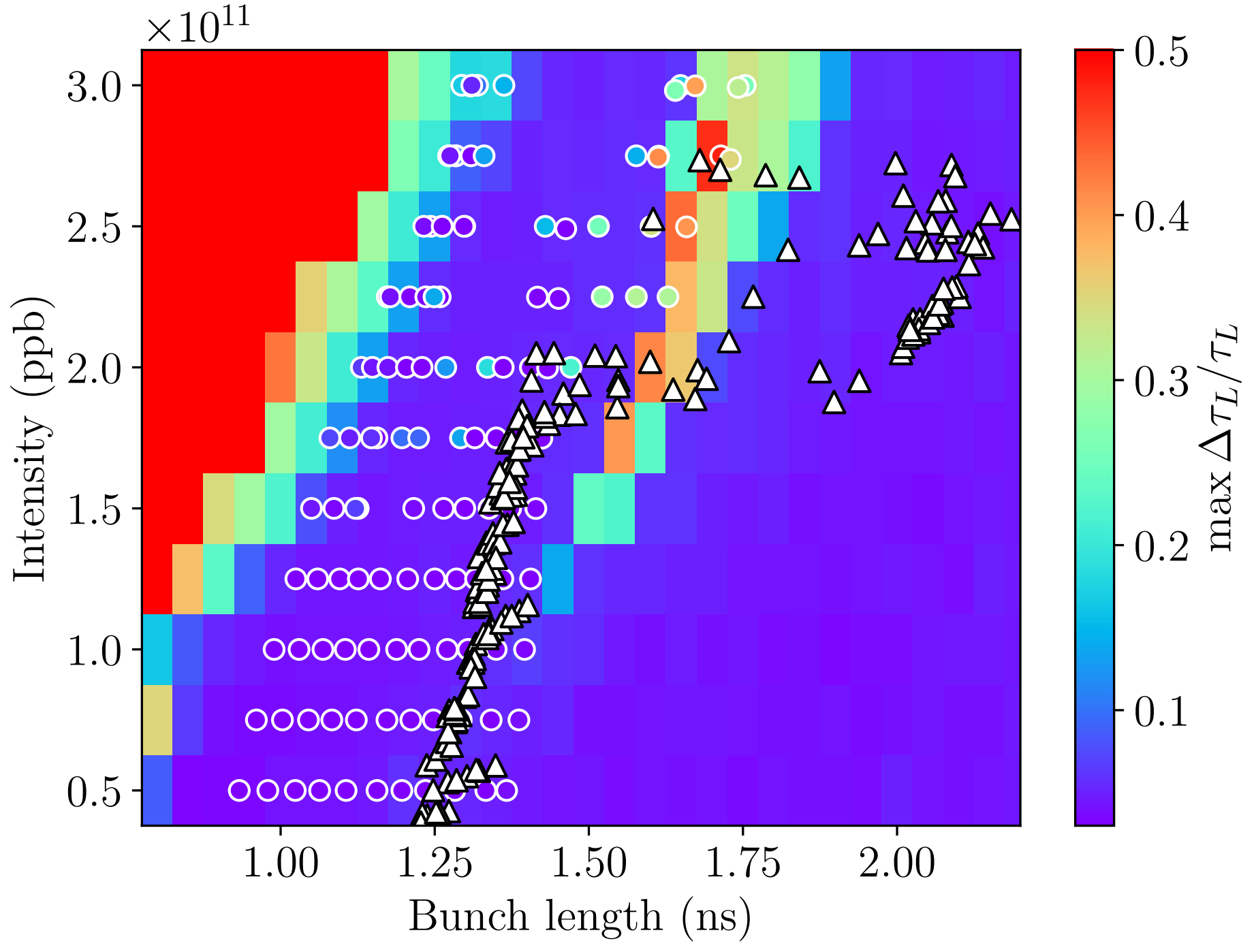 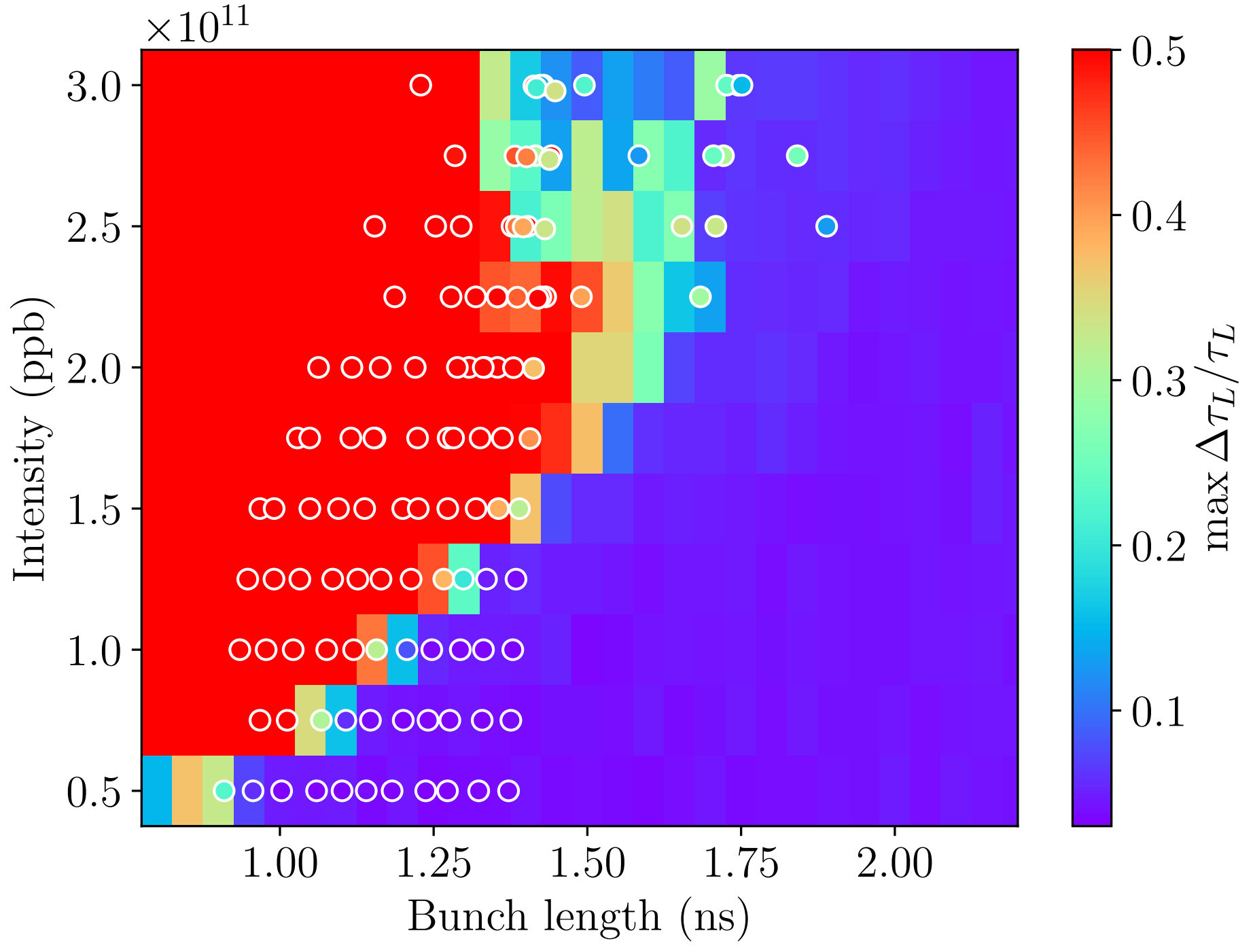 “Degradation” of stability in single rf (was also observed in simulations done by A. Lasheen and E. Radvilas)
Overall agreement between simulation results during the ramp and flat top only
There is an offset in bunch length in comparison to measurements
5
Stability at flat top in double rf
Pre-LS2
Post-LS2
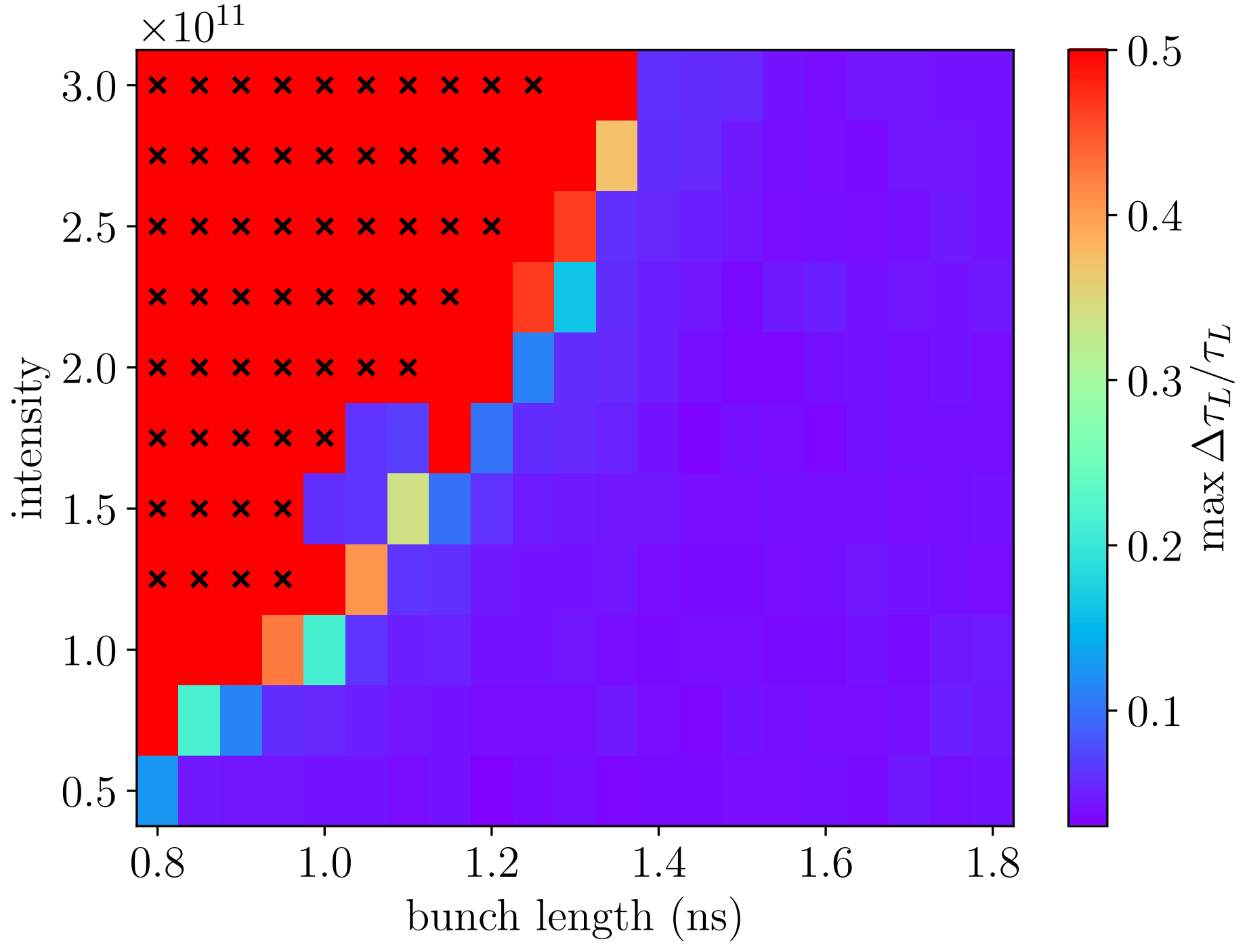 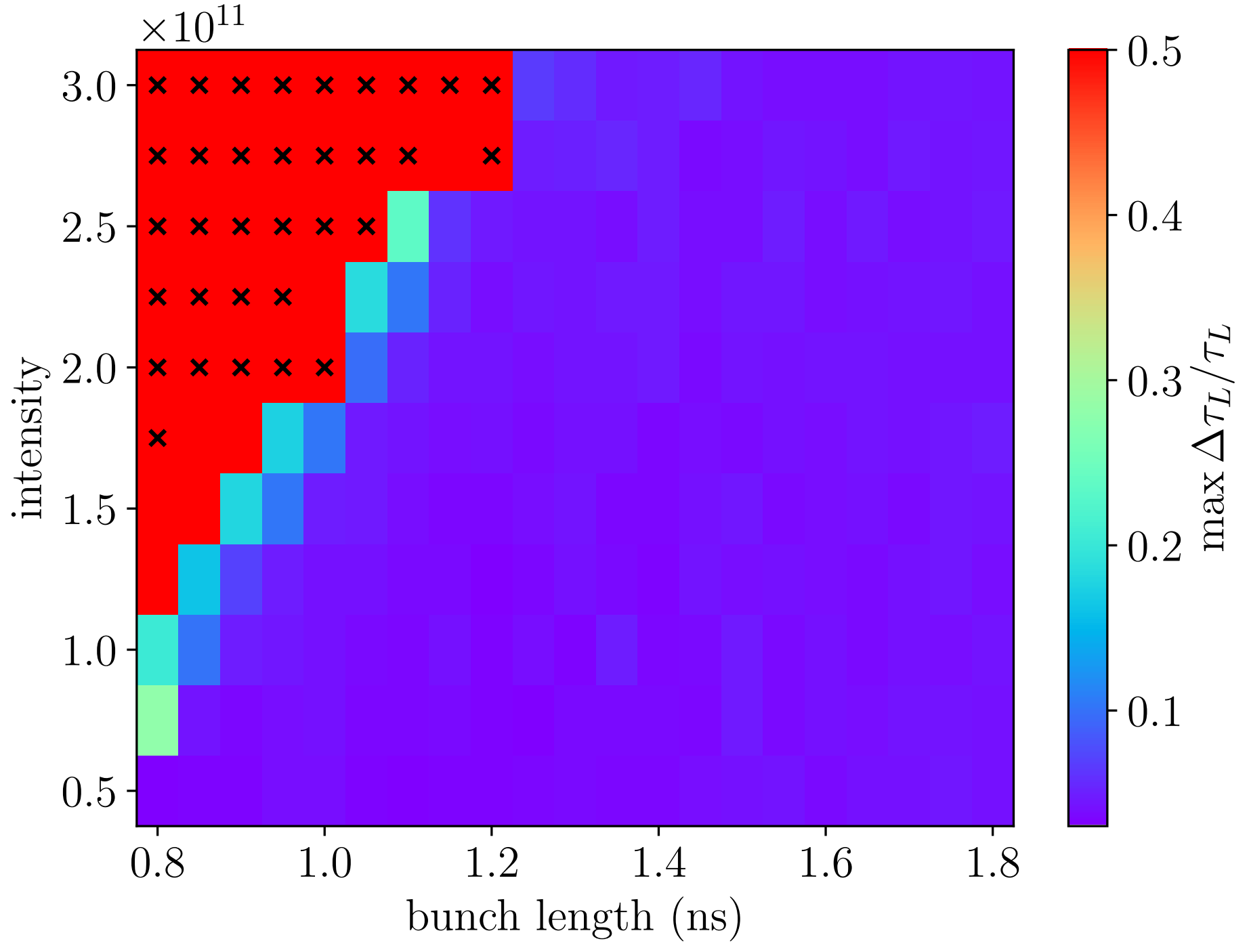 Crosses are simulations where matched distribution was not found
After LS2 bunch is more stable in double rf (was also observed in simulations done by A. Lasheen and E. Radvilas)
6
BLonD vs MELODY at FT in single rf
Pre-LS2
Post-LS2
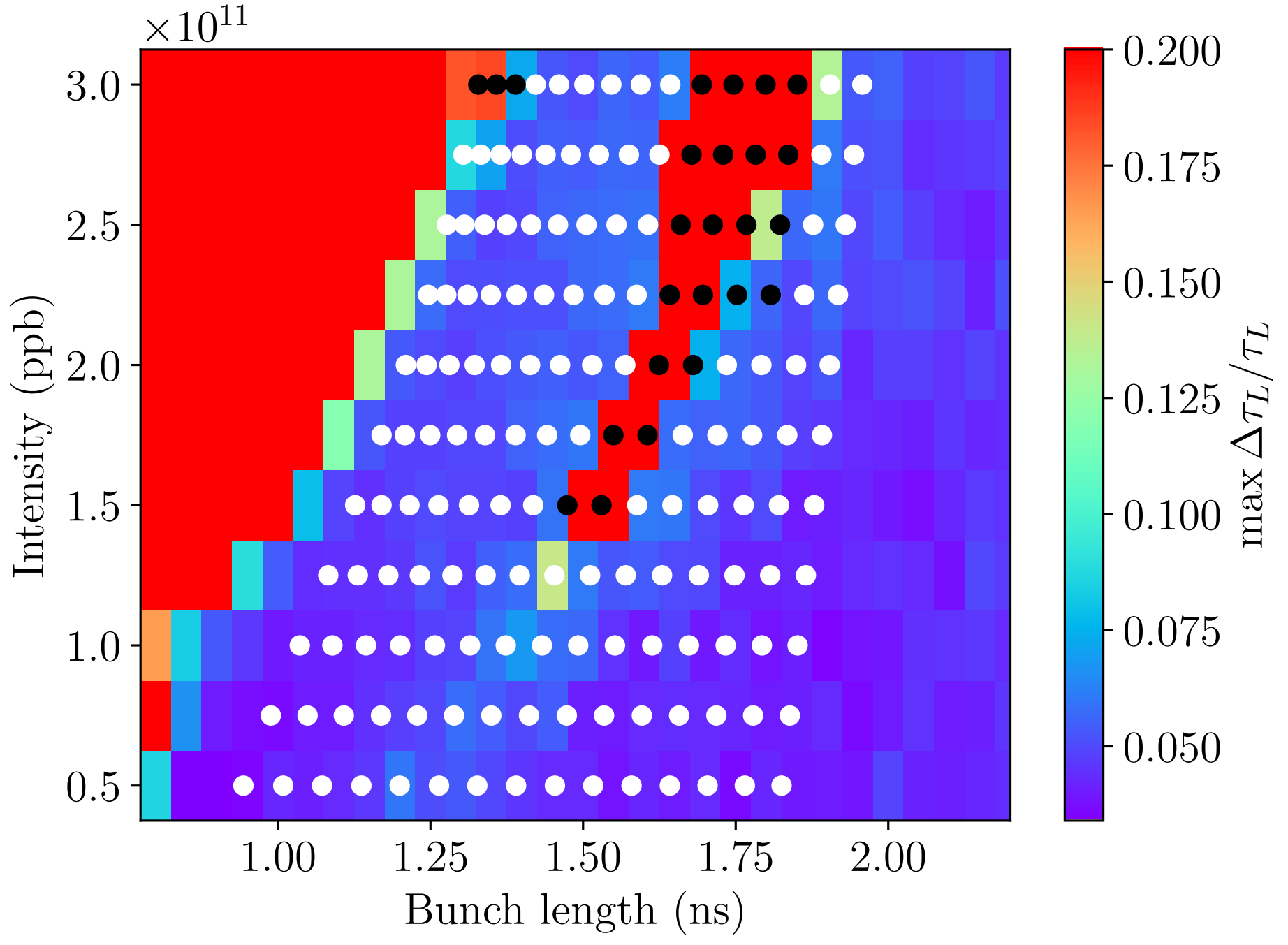 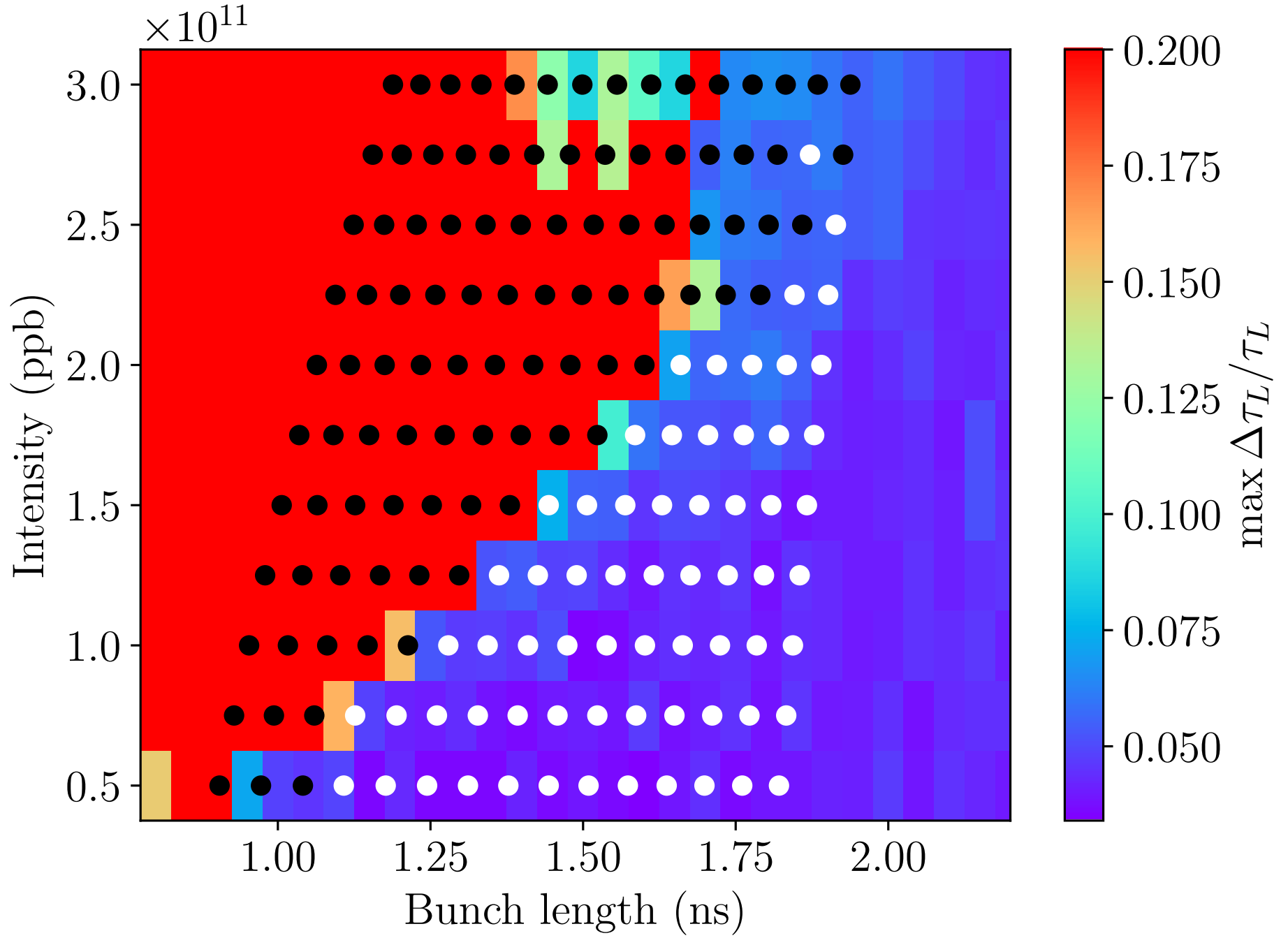 Overall good agreement (preliminary)
Discrepancy potentially due to not sufficient number of azimuthal modes
7
BLonD vs MELODY at FT in single rf m=1,2
Pre-LS2
Post-LS2
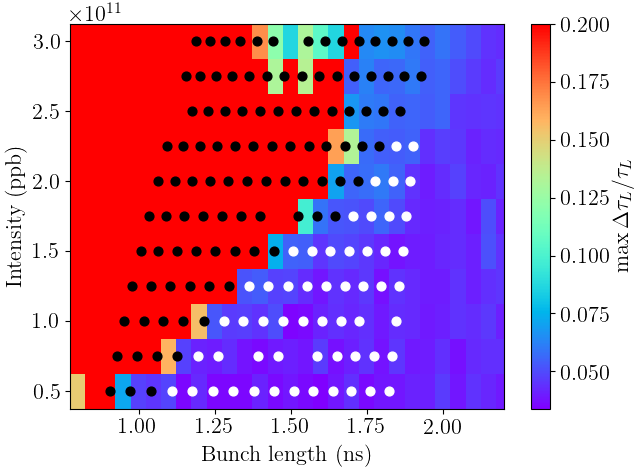 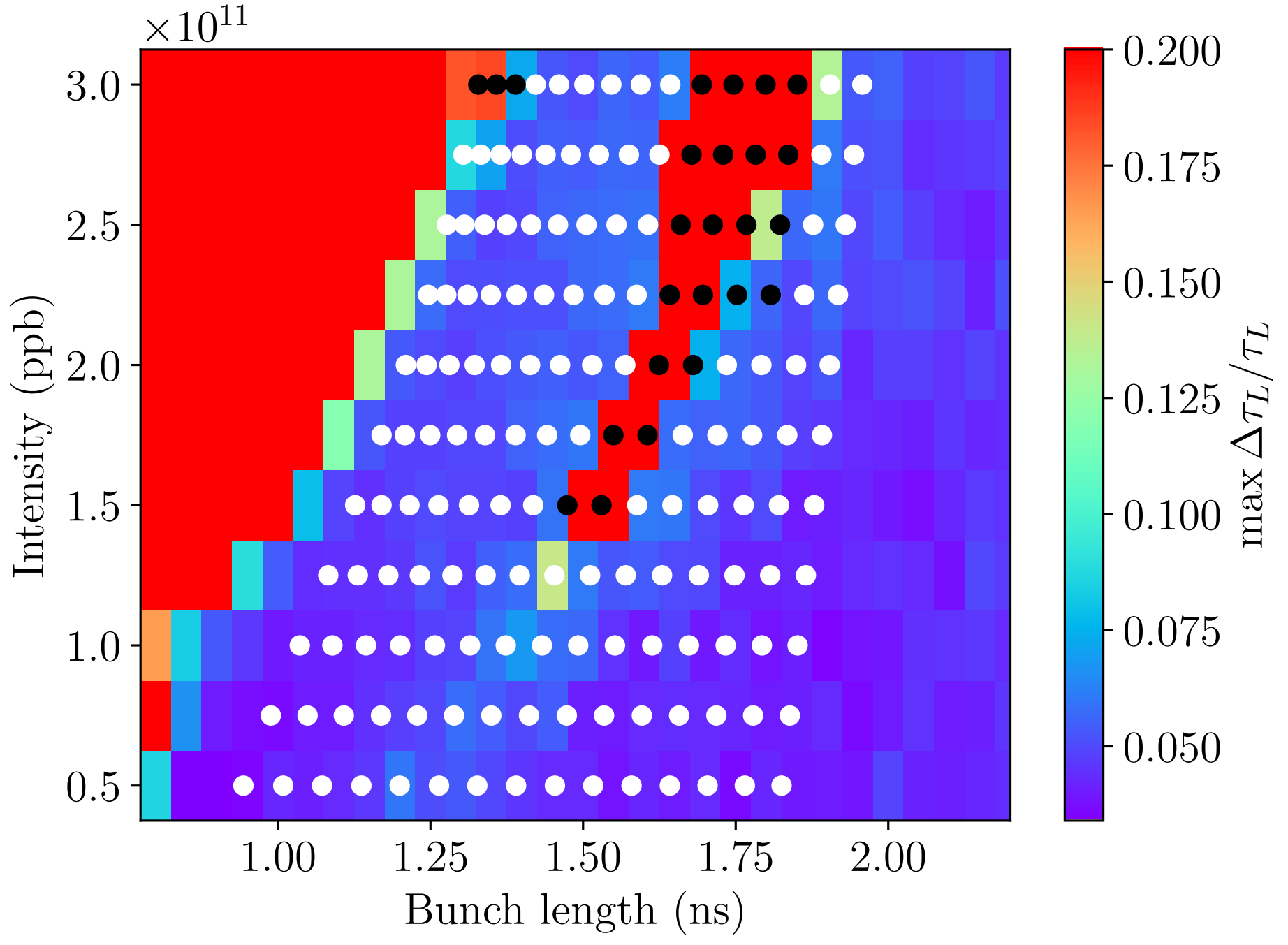 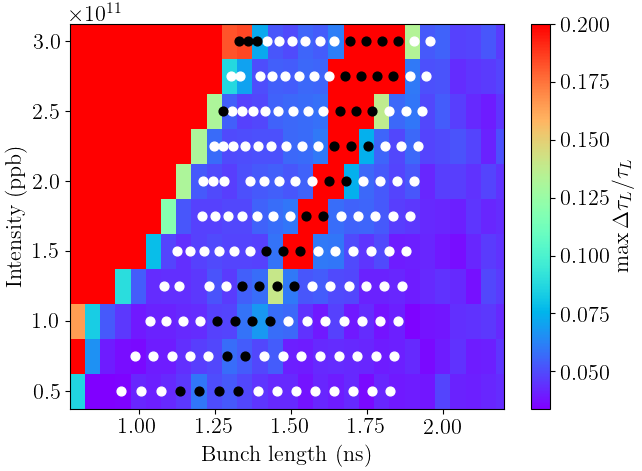 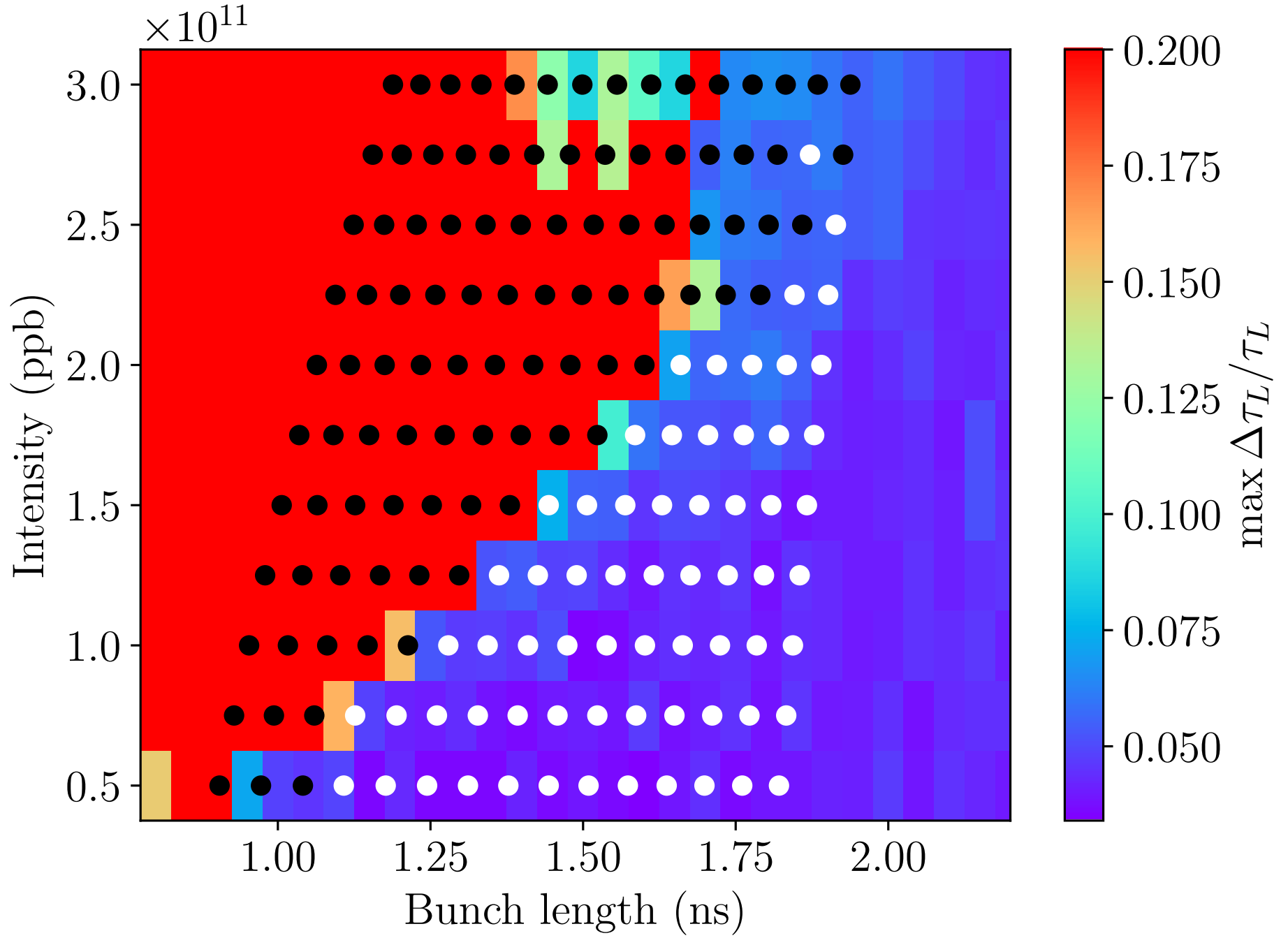 Overall good agreement (preliminary)
Discrepancy potentially due to not sufficient number of azimuthal modes
8
BLonD vs MELODY at FT in double rf
Pre-LS2
Post-LS2
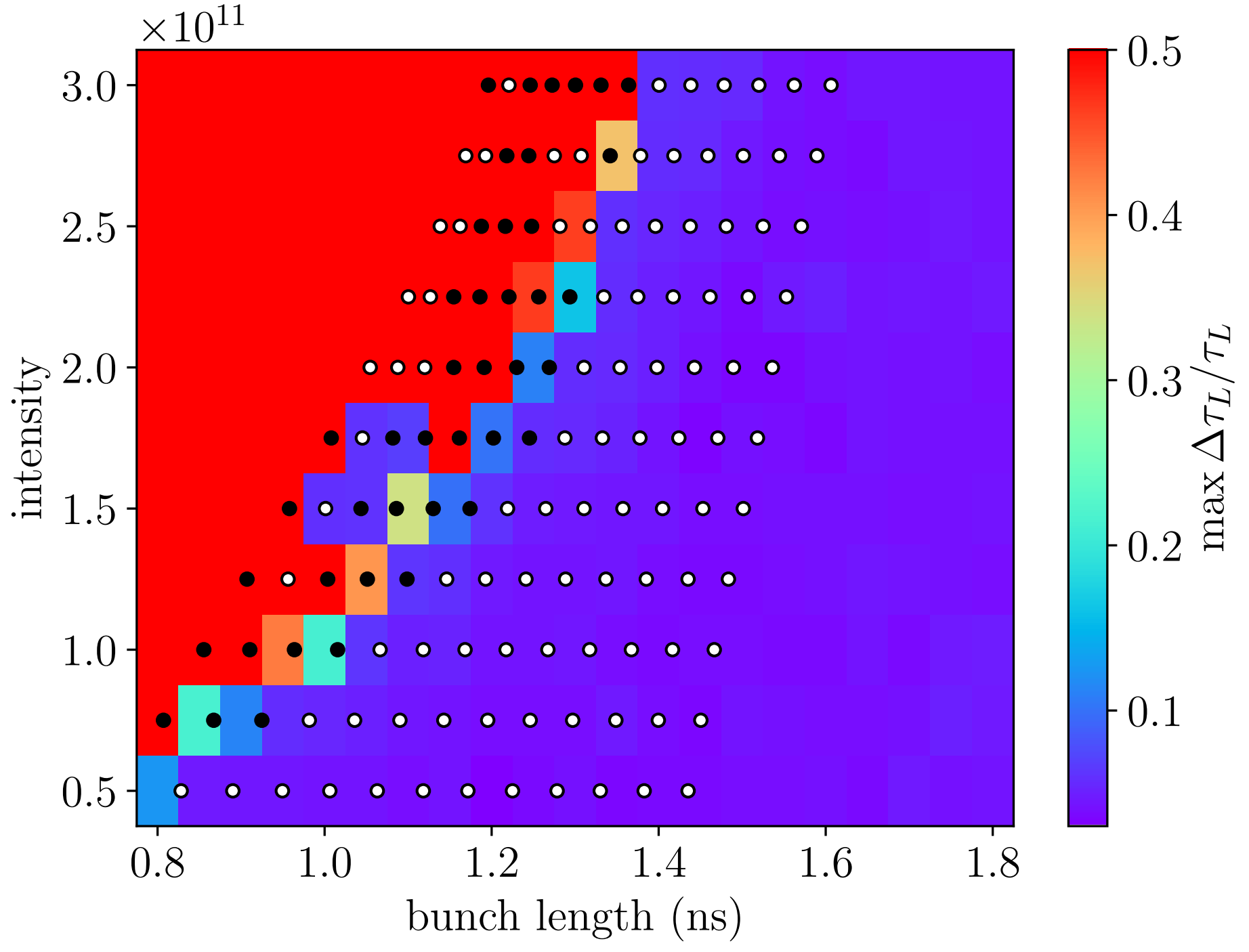 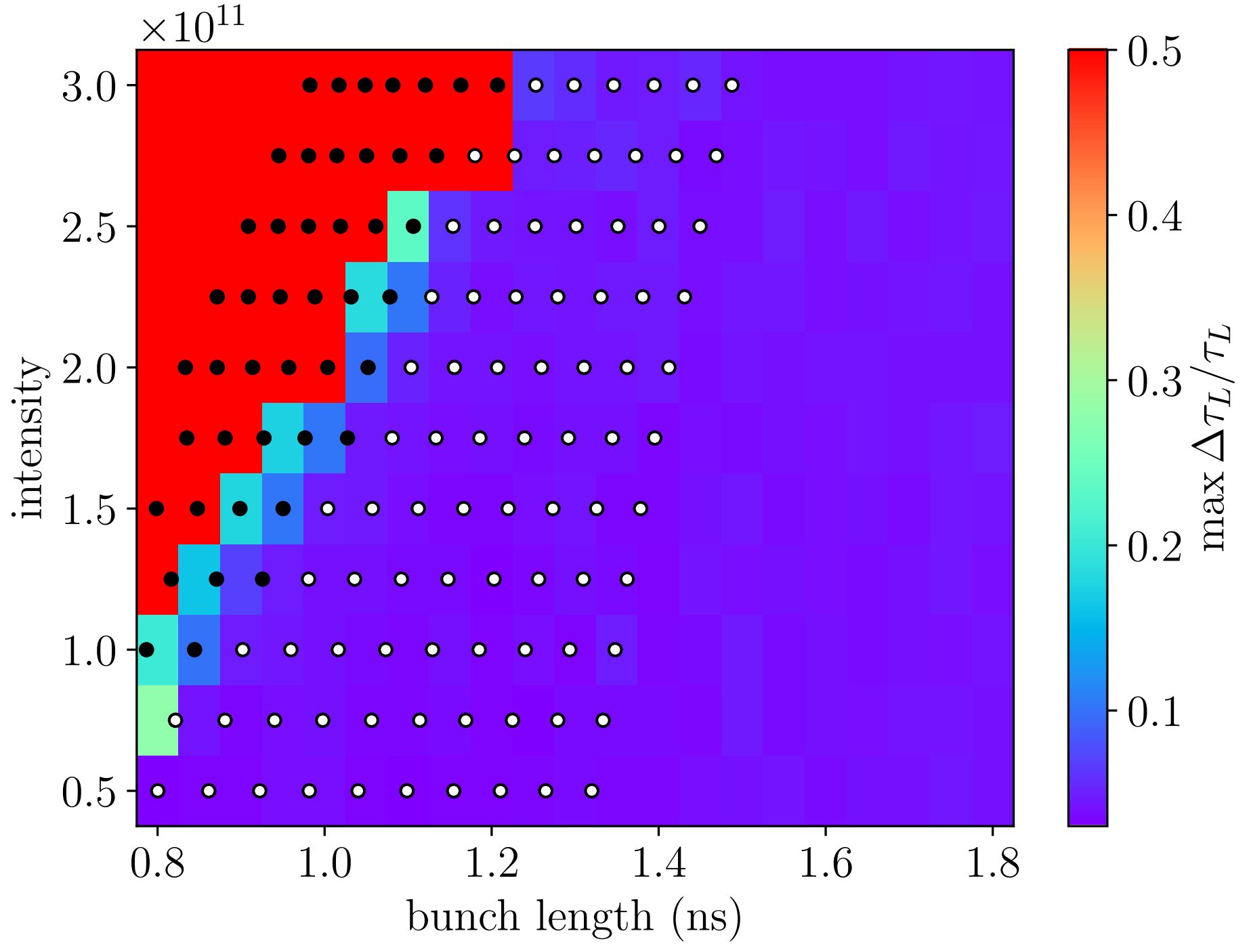 Results from MELODY*: white dots – stable, black dots – unstable
*Matrix Equations for LOngitudinal beam DYnamics calculations – Vlasov solver
9
Example of unstable solution
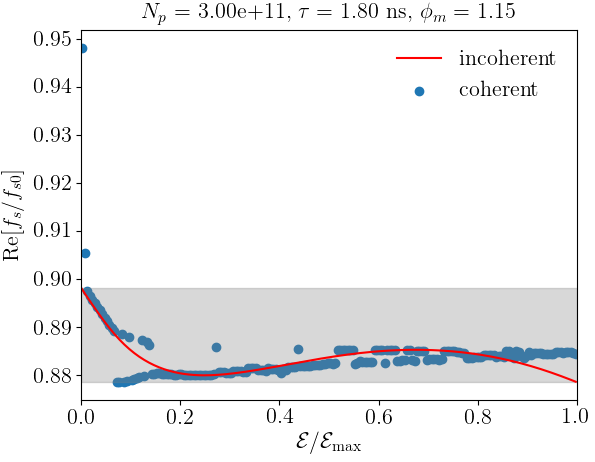 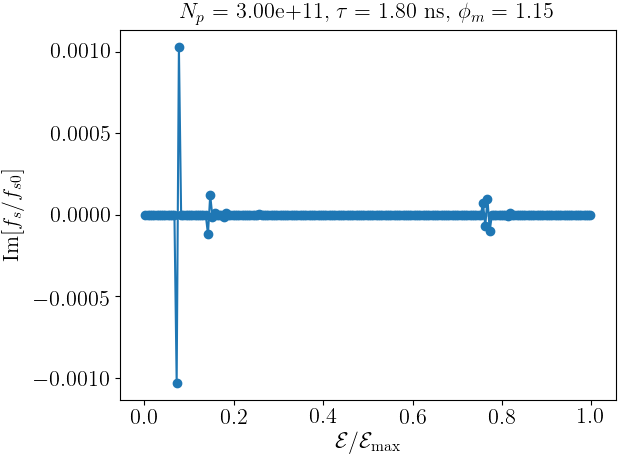 10
Example of stable solution
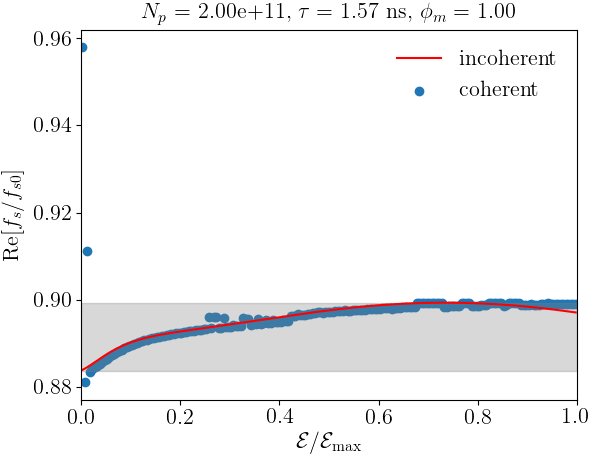 11
Summary
Single bunch simulations are difficult to use as reference measurements
Initial comparison of macroparticle simulations and analytical calculations looks promising. More detailed convergence study is required.

Next steps:
Impact of phase loop
Injection of PS bunches
12
3e11, bunch length 1.2 ns, post LS2
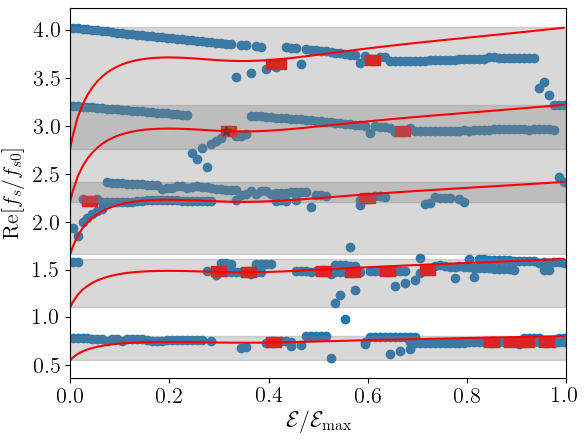 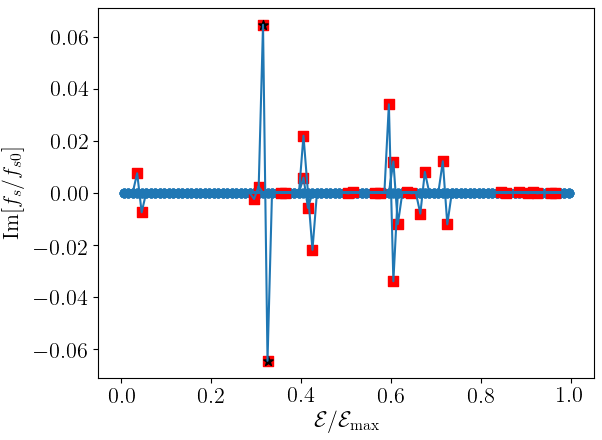 13
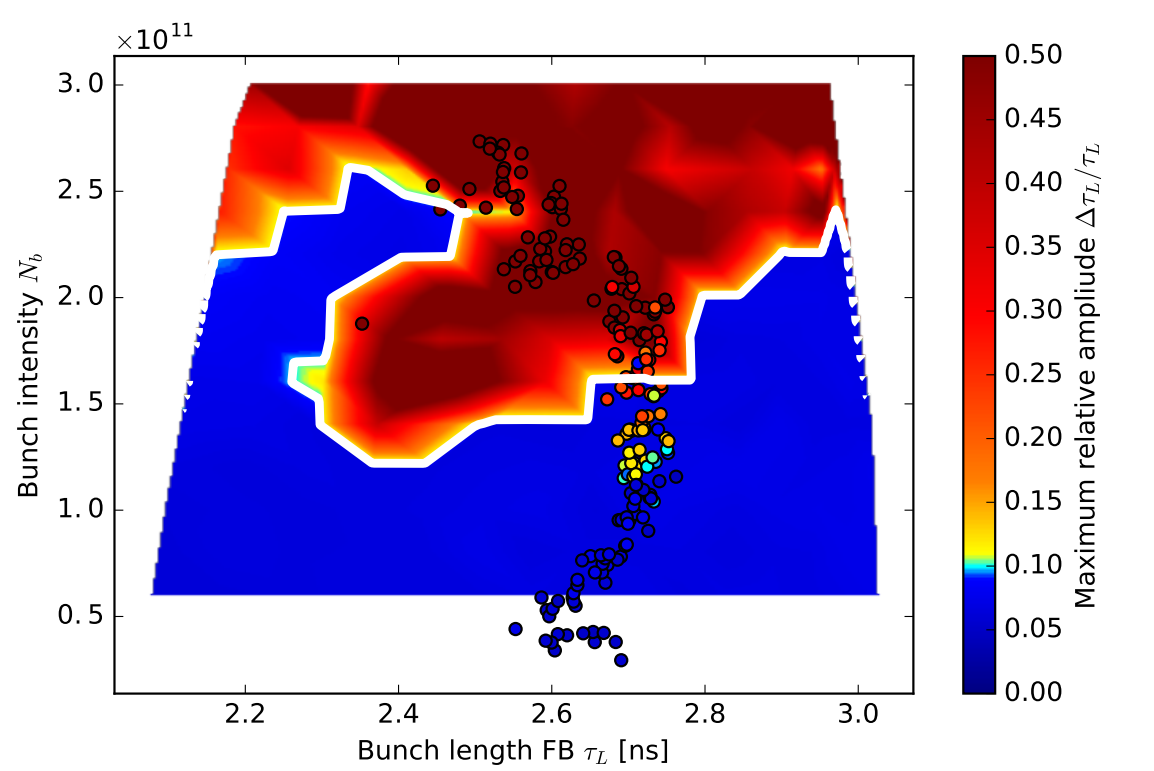 14